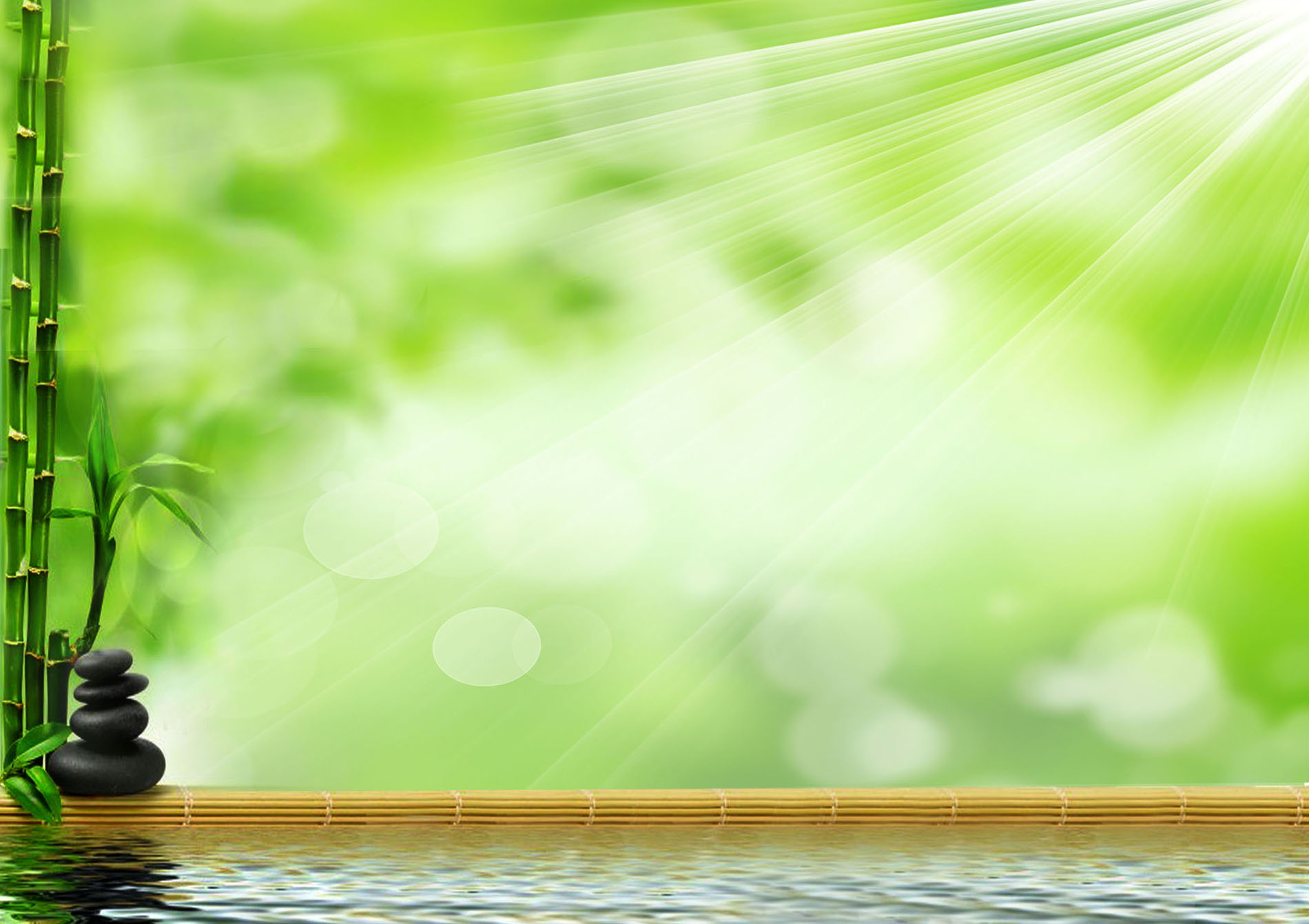 Влияние правильного питания на физическое развитие подростка
Подготовил Копейчик Иван 9 ”А”
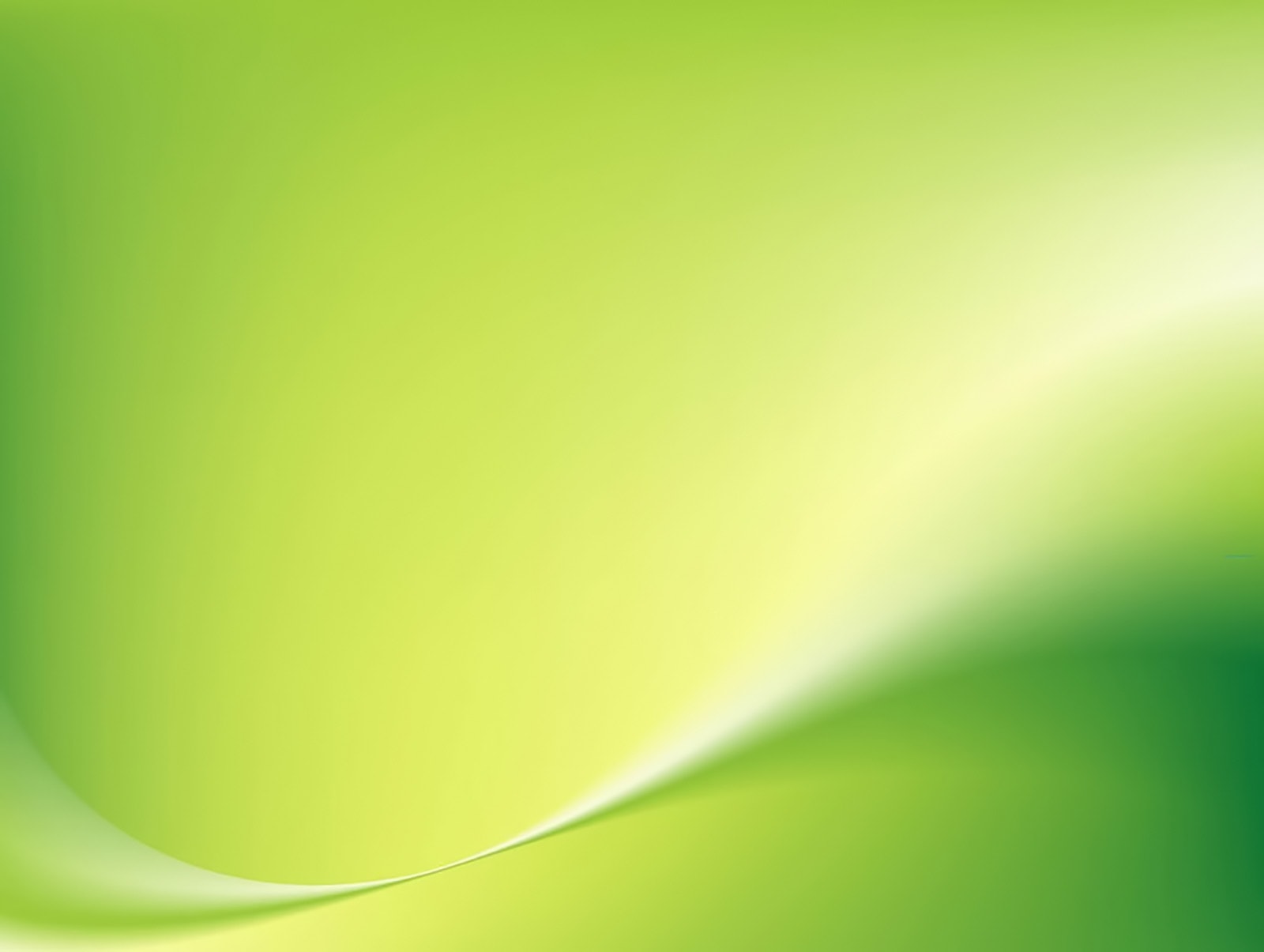 План:
1. Возрастные особенности детей школьного возраста
2. Необходимые вещества и витамины и их влияние
3. Режим питания 
4. Уровень физического развития при правильном питании.
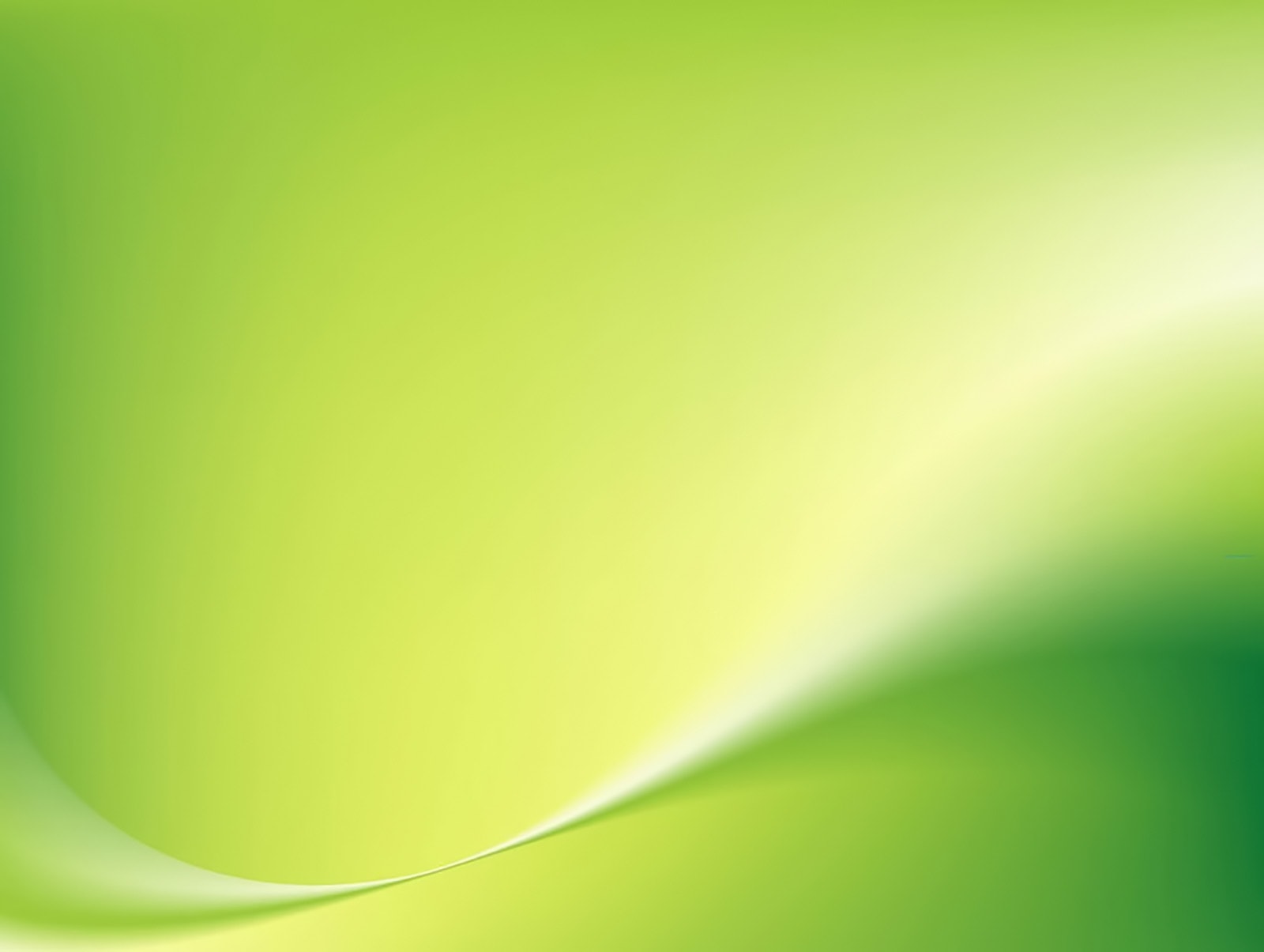 Что значит правильное питание?
Питание – это один из самых важных факторов, оказывающий влияние на наше здоровье. Правильное питание, естественно, входит в структуру здорового образа жизни.
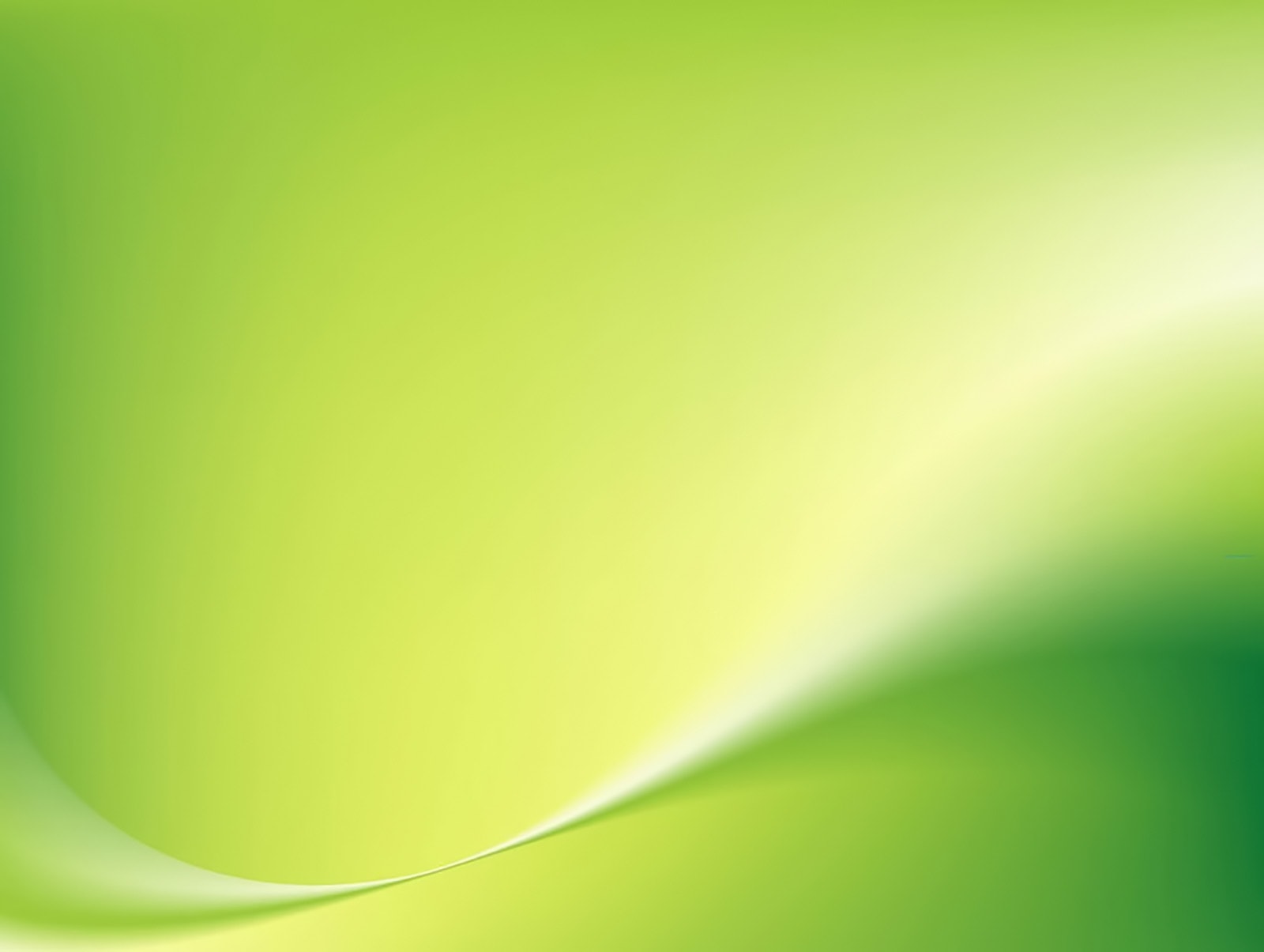 Возрастные особенности детей школьного возраста
Скачок роста и веса (неравномерно)
Усиливаются функции половых желез



Напряженная деятельность органов пищеварения
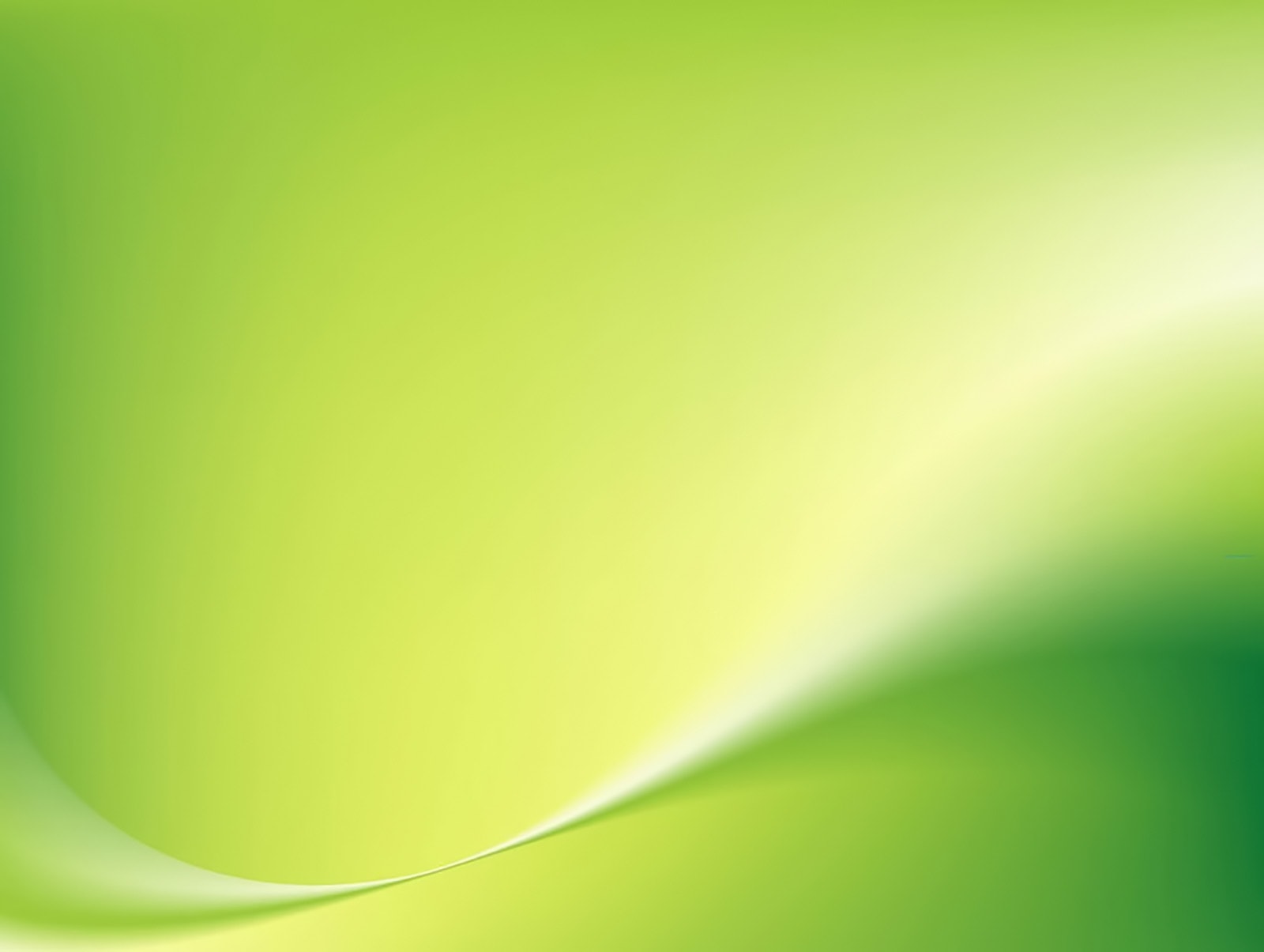 Необходимые вещества
Формирование новых клеток и тканей требует большое количество пластического материала.
Постоянной компенсации энергетических затрат, обеспечивающих бурное течение всех жизненных процессов. 
Обеспечить высококалорийное и полноценное питание – важнейший фактор нормального развития и роста детского организма.
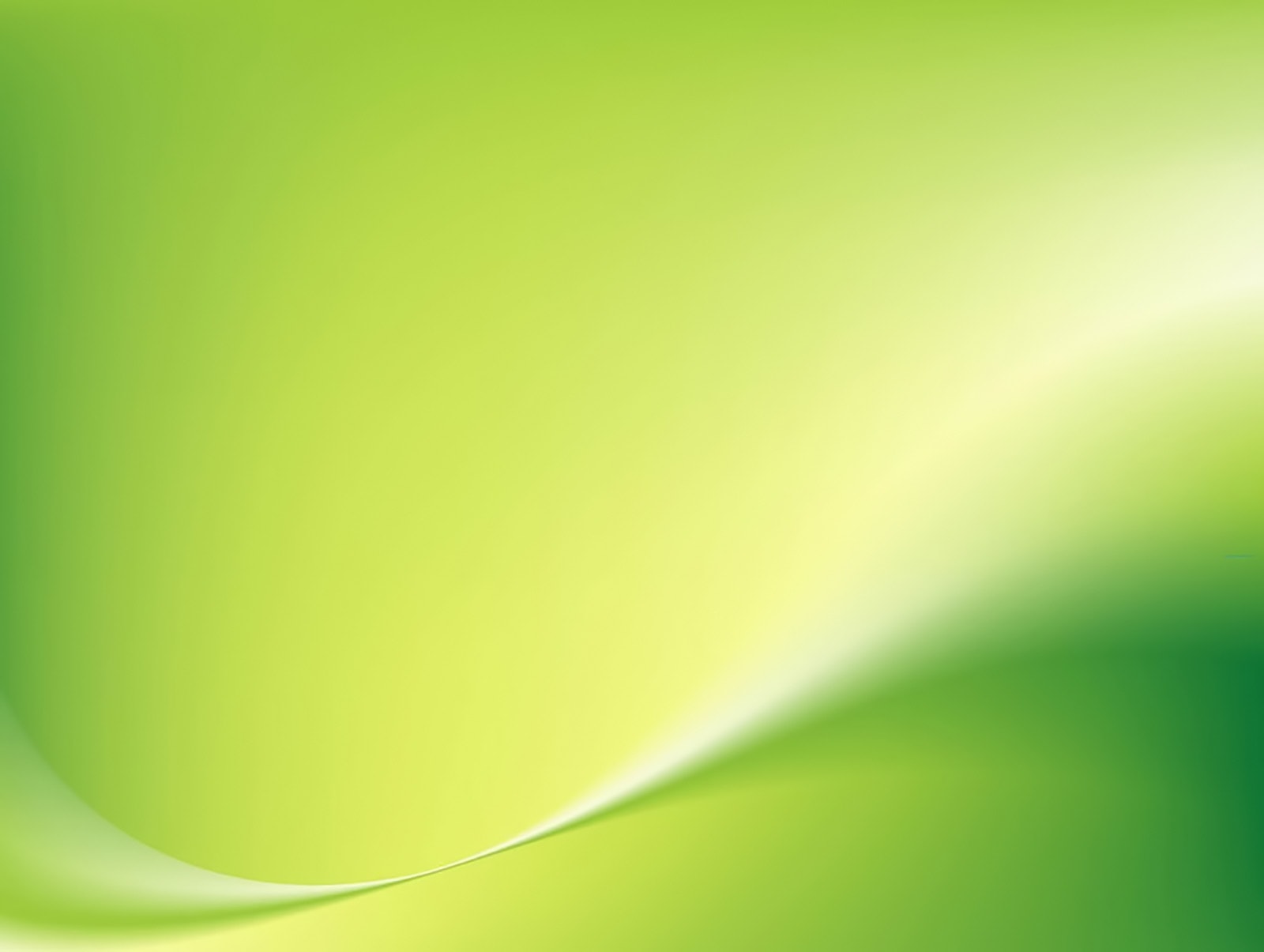 Распределение калорийности питания в течение суток
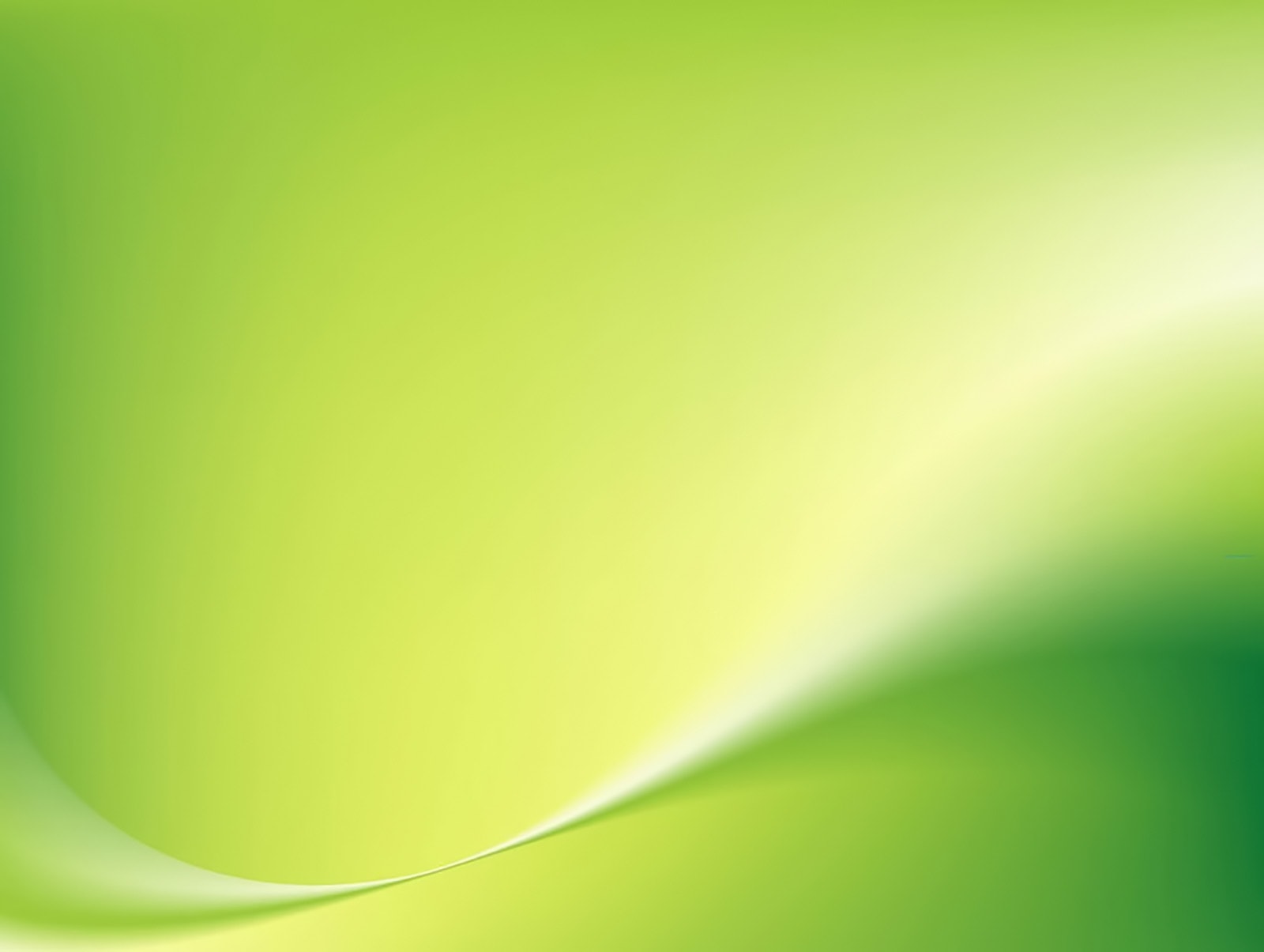 Пример режима питания
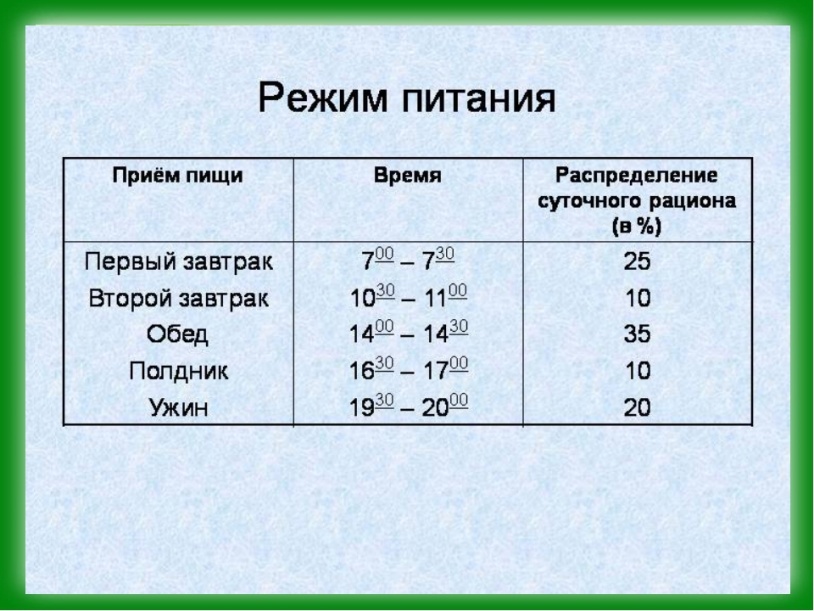 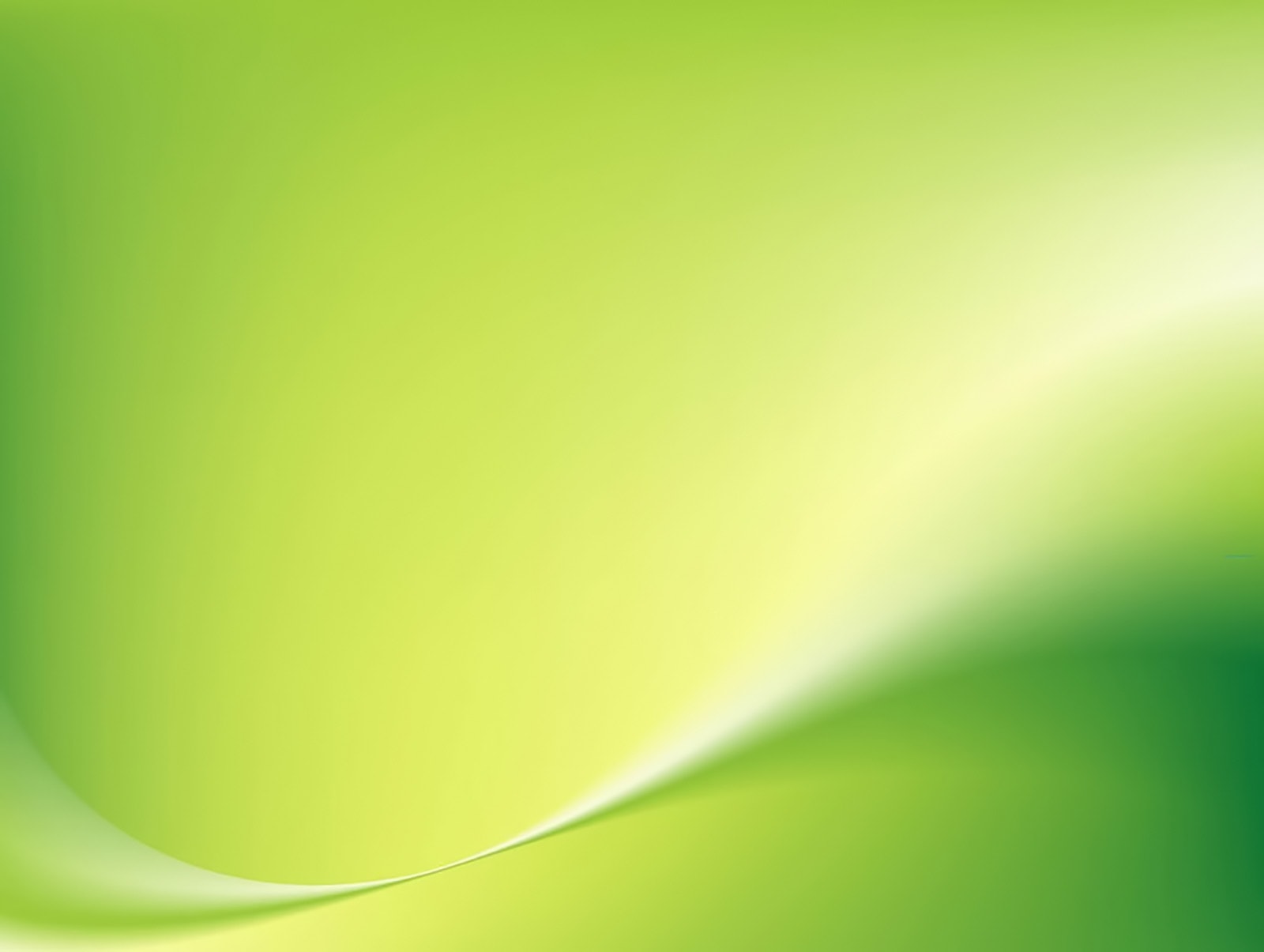 Уровень физического развития при правильном питании.
Правильное питание и рациональный тренировочный процесс положительно влияют на рост мышечной массы спортсмена, чтобы вес увеличился в большей мере за счет роста мышечной масс, а не жира, необходимо тренироваться. Это доказывает то, что в этом виде спорта нельзя без правильного питания.
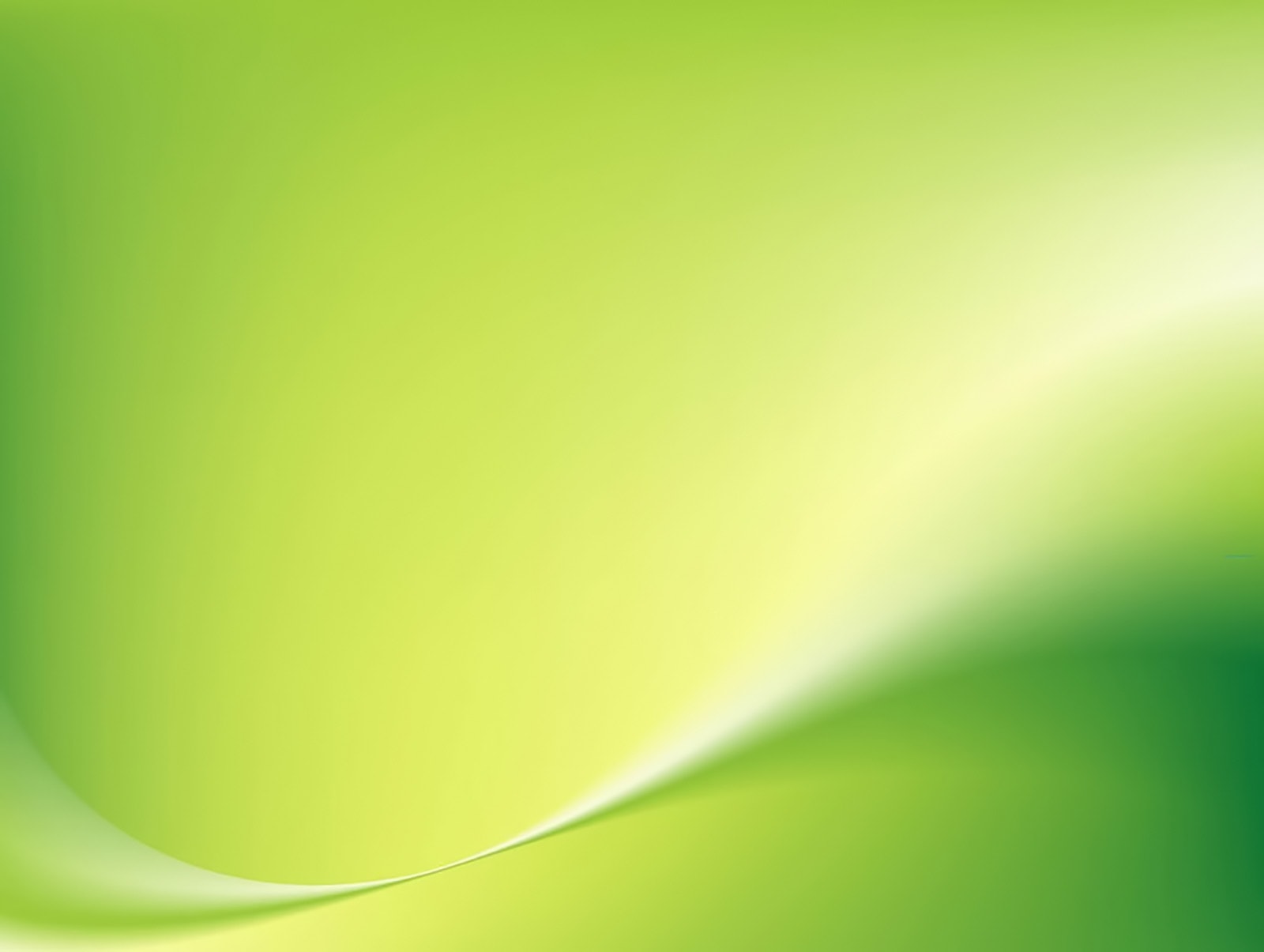 Вывод
В соответствии с данными официальной статистики, состояние здоровья детей и подростков, проживающих на территории Российской Федерации, ухудшается с каждым годом. В большинстве случаев – отсутствие правильного питания, что очередной раз доказывает важность правильного питания в развитии человека.